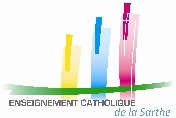 L’Enseignement catholique du diocèse du Mans

92 établissements
62 écoles dont 15 sur Le Mans
19 collèges dont 8 sur Le Mans
8 lycées dont 4 sur Le Mans
3 lycées agricoles
85 chefs d’établissements
71 OGEC
21 100 élèves
1 330 enseignants (1er et 2d degré)
600 salariés
Projet d’année 2019-2020
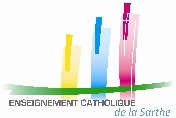 Projet fédérateur
Contribuer à donner du sens aux apprentissages avec une visée interdisciplinaire
Permettre à tous les acteurs d’y participer et de contribuer à son développement
Projet commun à tous les établissements
Projet d’actualité
où chacun se sente concerné
Poursuivre le thème de la Responsabilité en partage
Dans le cadre des orientations EC72
Objectif 2025
Dire sa source et en vivre
Accueillir
Être acteur
Oser et innover
Valoriser
En référence aux fondamentaux de l’EC

Un projet éducatif porté par une communauté
Liberté d’enseignement et contrat d’association
La conception chrétienne de la personne
Une école nourrie par la Pensée Sociale de l’Eglise
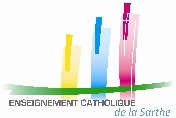 Enfants, jeunes, apprentis et étudiants
Adultes
Place à prendre pour l’EC72
Proposition Projet d’année EC72
« Sauvons notre Maison commune »
Soin de la Création
Ecologie intégrale
Eglise Verte
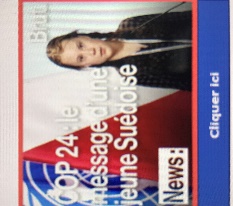 Situation des migrants
Priorité mondiale
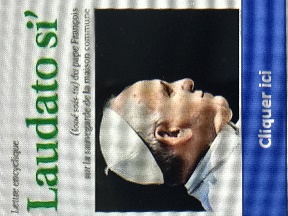 Se nourrir de l’anthropologie chrétienne
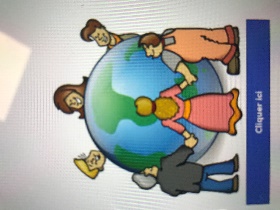 Vivre des temps de fraternité
Eudes
Marches
pour le climat
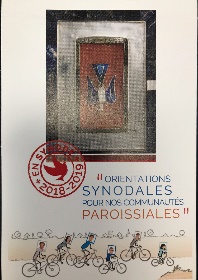 Concernant l’EC72
Ex de projets éducatifs
Engager de nouveaux modèles économiques Faire face à la précarité sociale
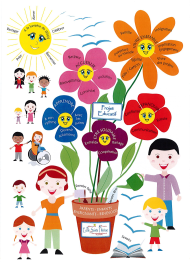 Tenir compte du maillage
territoire
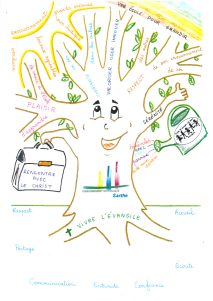 EARS
Ecole inclusive
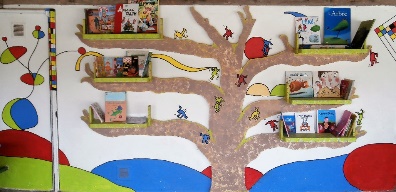 4ème Axe fondamental
La fraternité
Orientation n°7
« Le poste avancé » de l’EC
Chantiers
Services diocésains
Mise en œuvre  Laudato Si’
Proposition Projet d’année EC72
« Sauvons notre Maison commune »
Soin de la Création
Ecologie intégrale
Enfants, jeunes, apprentis
étudiants
Adultes
« (…) Les jeunes nous réclament un changement. Ils se demandent comment il est possible de prétendre construire un avenir meilleur sans penser à la crise de l’environnement et à la souffrance des exclus.
J’adresse une invitation urgente à un nouveau dialogue sur la façon dont nous construisons l’avenir de la planète. Nous avons besoin d’une conversion qui nous unisse tous. (…) » Pape François. Laudato Si’ - n°13 et 14
Dimension pastorale, éducative, pédagogique et citoyenne
Pour une éducation au corps et à la relation
« Tout est lié » (91)  : Terre / corps / cœur / Esprit
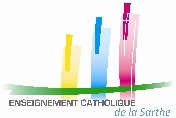 Projet d’année EC72
« Sauvons notre Maison commune »
Soin de la Création
Ecologie intégrale
Lancement du projet
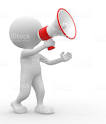 Groupe de pilotage

20 membres

Ma 02 07 2019
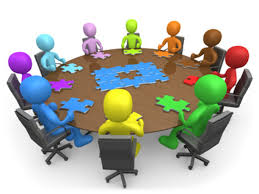 Projet présenté
DDEC / CE1 / CE2
Enseignants, formateurs et salariés
Observatoire de la  Pastorale
UGSEL
UDOGEC et APEL
AREC
RCF
EUDES Eglise verte
Services diocésains
Communautés Educatives
CODIEC
Projet validé le 06/06/2019
« (…) Les jeunes nous réclament un changement. Ils se demandent comment il est possible de prétendre construire un avenir meilleur sans penser à la crise de l’environnement et à la souffrance des exclus.
J’adresse une invitation urgente à un nouveau dialogue sur la façon dont nous construisons l’avenir de la planète. Nous avons besoin d’une conversion qui nous unisse tous. (…) » Pape François. Laudato Si’ - n°13 et 14
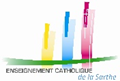 Projet d’année EC72
« Sauvons notre Maison commune »
Soin de la Création
Ecologie intégrale
Concrètement
Temps liturgiques en lien avec la Création
Messe de rentrée
Temps de l’Avent
Temps du Carême
Parrainage de 2 associations 
(local et extérieure)
Autonomie des établissementsProjets divers à l’initiative des
établissements
Réflexion en AG CE1/CE2/DDEC
Carte de Noël réalisée par des élèves
20ème Congrès des jeunes chercheurs
Me 02 10 2019
Journée
CE
APS
Prêtres réf
Vie scolaire
Lu 21 10 2019
Ex « Pour un meilleur climat scolaire »
UDOGEC
Mutualisation+ 
« Pour une économie intégrale »
UGSEL
Cross +
Ecologie intégrale
Fil conducteur
RCF
Orientations synodales
En lien avec les paroisses
Lu 17 02 2020
Journée de ressourcement CE/DDEC
APEL
Ex Education nutritionnelle
« Gaspillage alimentaire »
Pistes de réflexion SGEC
https://padlet.com/philippe_bancon/ux7iiz1dtw9l
Cycle de 3 conférences
tout public
Congrès des APEL national juin 2020
« Enjeux éducatifs, défis écologiques »
Journée des communautés éducatives 
avec les élèves/étudiants
ve 6 dec 2019
Définir une charte EC72 pour la sauvegarde de notre Maison commune
2ème temps de travail par établissement

1er trimestre 2020
Fraternité
Rassemblement EC72
(CE / élèves /apprentis / étudiants/  enseignants / salariés / bénévoles) sur notre Maison Commune + 
Promulgation de la charte 
Ve 2 oct 2020
Additif dans chaque projet éducatif sur la  Sauvegarde de la Maison commune
Fête de St François d’Assise

04 oct